আজকের ক্লাসে সবাইকে স্বাগত
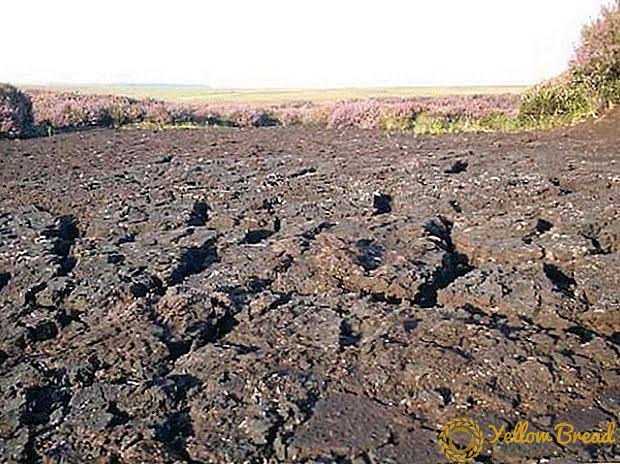 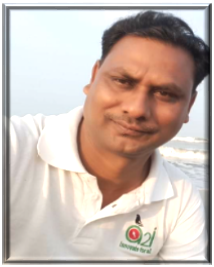 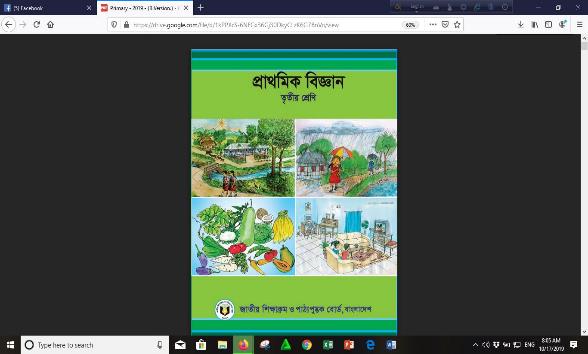 মোঃ রাহাত আলমগীর
সহকারী  শিক্ষক, আইসিটি
গোপালপুর  উচ্চ  বিদ্যালয়।
গড়মাটি,  বড়াইগ্রাম,  নাটোর।
মোবাইল নম্বর: ০১৭১১-৯৫৪৭৩৯
শ্রেণি: তৃতীয়
বিষয়: প্রাথমিক বিজ্ঞান
অধ্যায়: পঞ্চম
সময়: 4০ মিনিট
         তারিখ:
02/11/2019খি:
এসো নিচের ভিডিওটি দেখি:
ভিডিটিওতে কী দেখলাম?
মাটি
মাটি ও ফসল
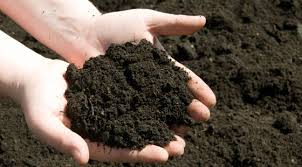 শিখনফল
মাটি কী তা বলতে পারবে;
কোন মাটি কোন ফসলের জন্য উপযোগী তা বর্ণনা করতে পারবে;
কোন মাটি বেশি পানি ধরে রাখতে পারে তা ব্যাখ্যা করতে পারবে।
নিচের ছবিতে কী দেখছ?
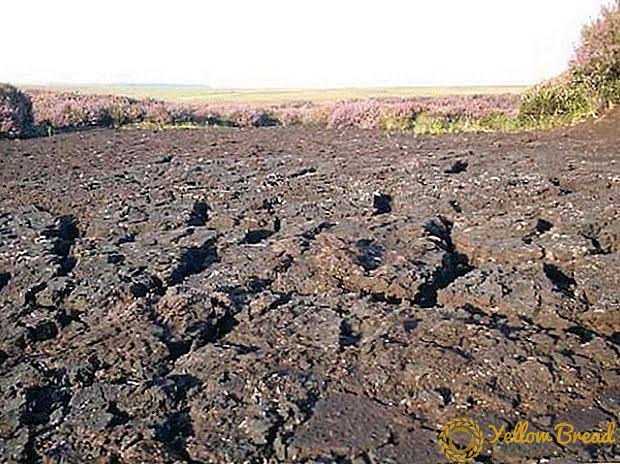 মাটি
একক কাজ
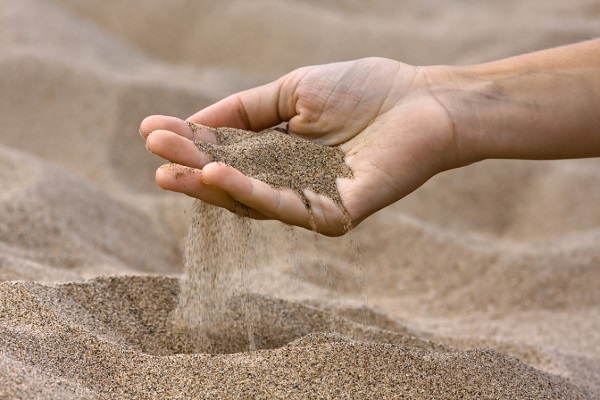 মাটি বলতে কী বোঝায়?
নিচের ছবিতে কোন ধরণের মাটি দেখা যাচ্ছে?
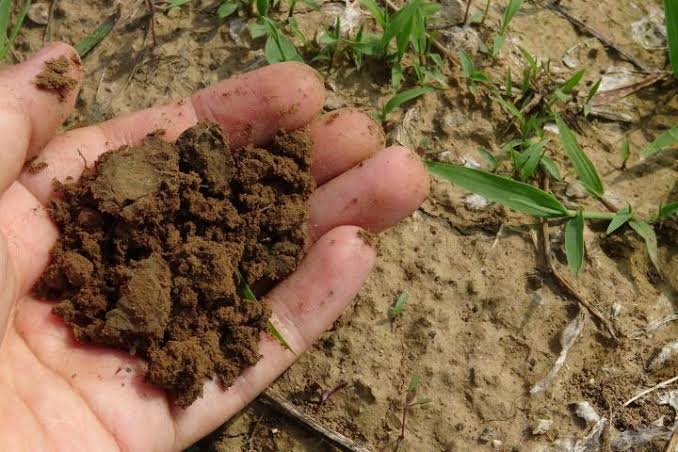 এঁটেল মাটি
নিচের ফসলগুলোর নাম কী?
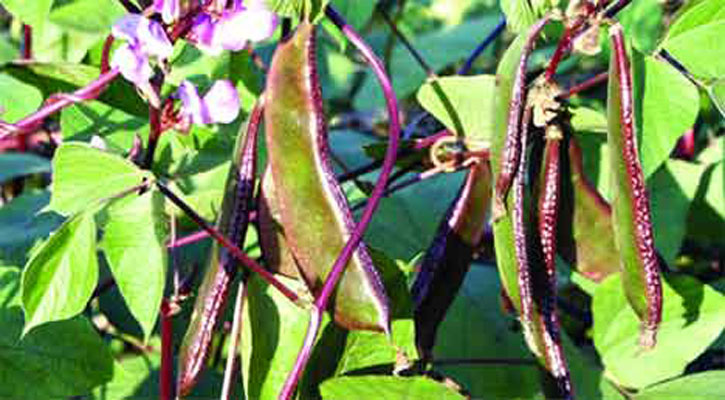 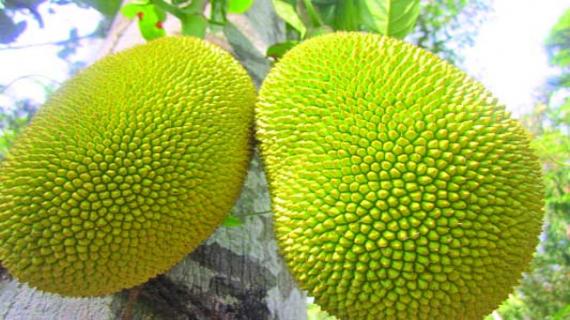 কাঁঠাল
শিম
নিচের ছবিতে কোন ধরণের মাটি দেখছ?
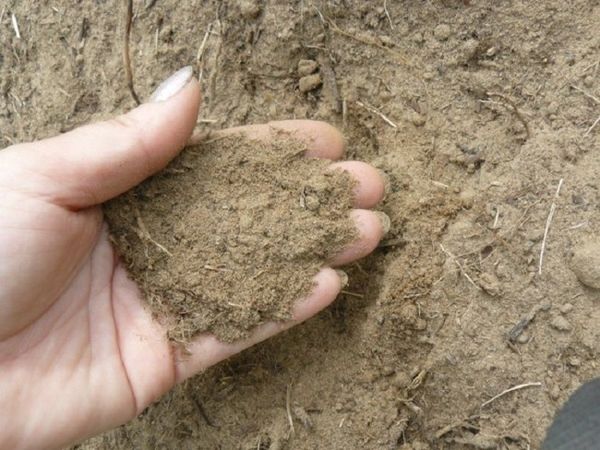 বেলে মাটি
নিচের ফসলগুলোর নাম কী বল?
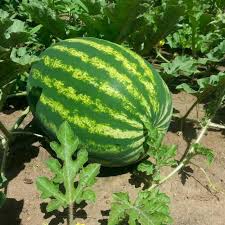 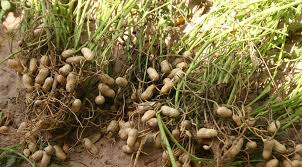 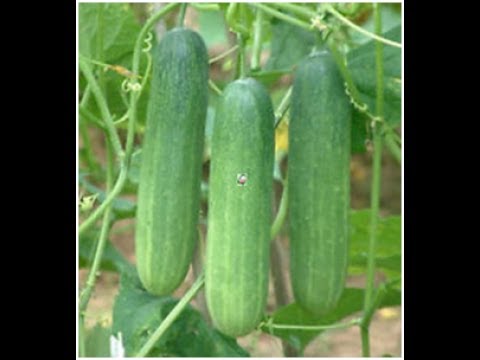 চিনা বাদাম
তরমুজ
শসা
নিচের ছবিতে কোন ধরণের মাটি দেখছ?
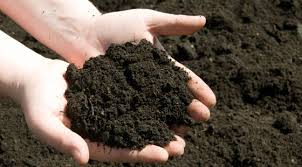 দোআঁশ মাটি
নিচের ফসলগুলোর নাম বল?
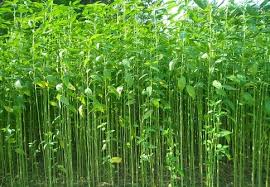 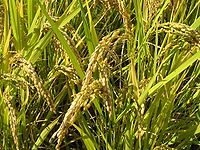 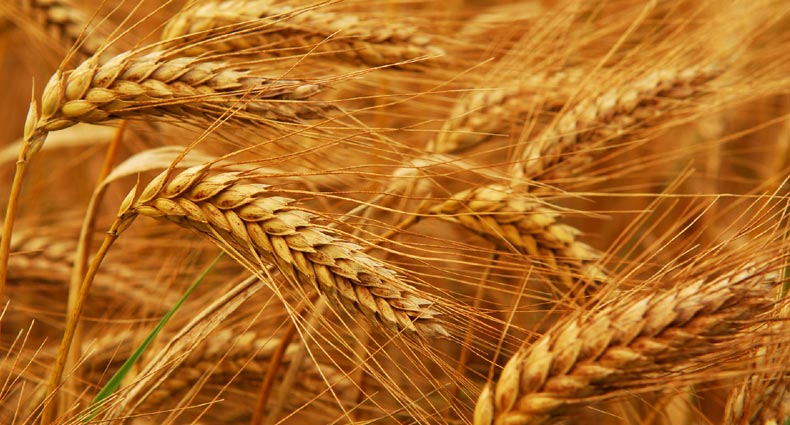 গম
ধান
পাট
জোড়ায় কাজ
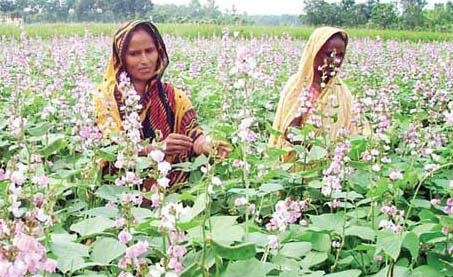 কোন মাটি কোন ফসলের জন্য উপযোগী তা বর্ণনা করে লেখ।
বাম পার্শের শব্দের সাথে ডান পাশের শব্দের মিল কর:
ধান
তরমুজ
কাঁঠাল
এঁটেল মাটি-
বেলে মাটি-
দোআঁশ মাটি-
দলগত কাজ
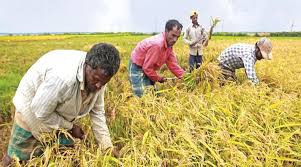 কোন মাটি বেশি পানি ধরে রাখতে পারে তা ব্যাখ্যা করে লেখ।
মূল্যায়ন
আবার চেষ্টা কর
উত্তর সঠিক হয়েছে
সঠিক উত্তর দাও।
শিম ও কাঁঠাল কোন মাটিতে ভাল জন্মায়?
খ. দোআঁশ মাটি
ক. বেলে মাটি
ঘ. লোনা মাটি
গ. এঁটেল মাটি
তরমুজ ও চিনা বাদাম কোন মাটিতে ভাল জন্মায়?
খ. বেলে মাটি
ক. লোনা মাটি
ঘ. দোআঁশ মাটি
গ. এঁটেল মাটি
দোআঁশ মাটিতে ফসল ভাল জন্মায় কেন?
বাড়ির কাজ
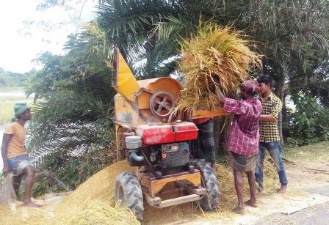 ফসল উৎপাদনের জন্য কোন মাটি বেশি পরিমান পানি ধরে রাখতে
      পারে ব্যাখ্যা করে লিখে নিয়ে আসবে।
আজকের মত সবাইকে ধন্যবাদ
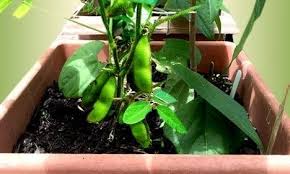